ΔΗΜΟΓΡΑΦΙΑ ΚΑΙ ΥΓΕΙΑ
ΕΡΓΑΣΤΗΡΙΟ
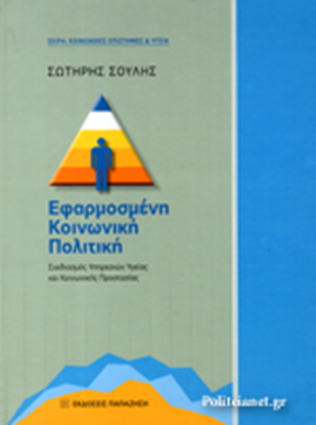 ΕφαρμοσμένηΚοινωνικήΠολιτική
Λόγος φύλου – sex ratio
Λόγοι φύλου
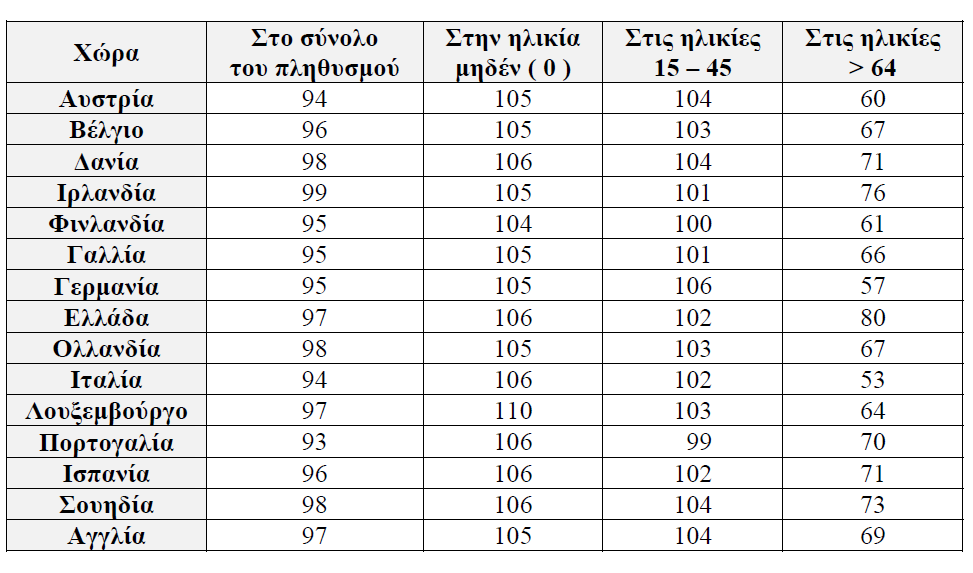 Λόγοι φύλου
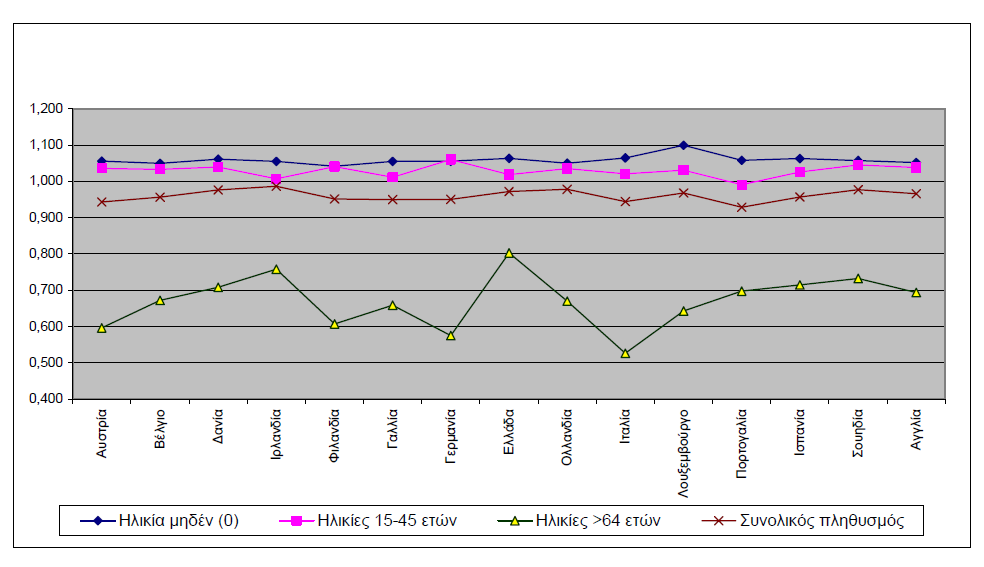 Λόγος παιδιών γυναικών-child woman ratio 			Fertility rate
Υπολογισμός
Κλάσμα του μέσου αριθμού παιδιών (0-4 χρ.) προς το μέσο αριθμό γυναικών (15-45 χρ.) αναπαραγωγικής ηλικίας
				
Τι εκφράζει;
Πολλαπλασιαζόμενος με 100 εκφράζει το μέσο αριθμό παιδιών 0-4 χρ. που αντιστοιχούν σε 100 γυναίκες αναπαραγωγικής ηλικίας στον πληθυσμό
Σε χώρες που το σύστημα καταγραφής γεννήσεων είναι ανύπαρκο, η χρήση αυτού του λόγου προσεγγιστικά εκφράζει τη γεννητικότητα.
Από τι επηρεάζεται ο λόγος παιδιών γυναικών;
περιγεννητική και νεογνική θνησιμότητα
Παράδειγμα: 
Το 1991 ο λόγος παιδιών γυναικών ήταν 255. Σχολιάστε.
Λόγος εξάρτησης – dependency ratio
Υπολογισμός
Κλάσμα του  μέσου αριθμού των οικονομικά μη ενεργών ατόμων (0-14 χρ. και  ≥65 χρ.) προς το μέσο αριθμό των οικονομικά ενεργών ατόμων στον πληθυσμό ηλικίας 15-64 χρ.	


Τι εκφράζει;
Πολλαπλασιαζόμενος με 1000 εκφράζει τον μέσο αριθμό εξαρτημένων ατόμων ανά 1000 ενεργά άτομα στον πληθυσμό
Παρόμοιοι λόγοι
συνολικός λόγος εξάρτησης
λόγος εξάρτησης ανά φύλο
Από τι επηρεάζεται ο λόγος εξάρτησης;
επίπεδα γεννητικότητας και θνησιμότητας
Παρατήρηση: Οι λόγοι εξάρτησης των γυναικών είναι συστηματικά υψηλότεροι των αντρών
Λόγοι εξάρτησης
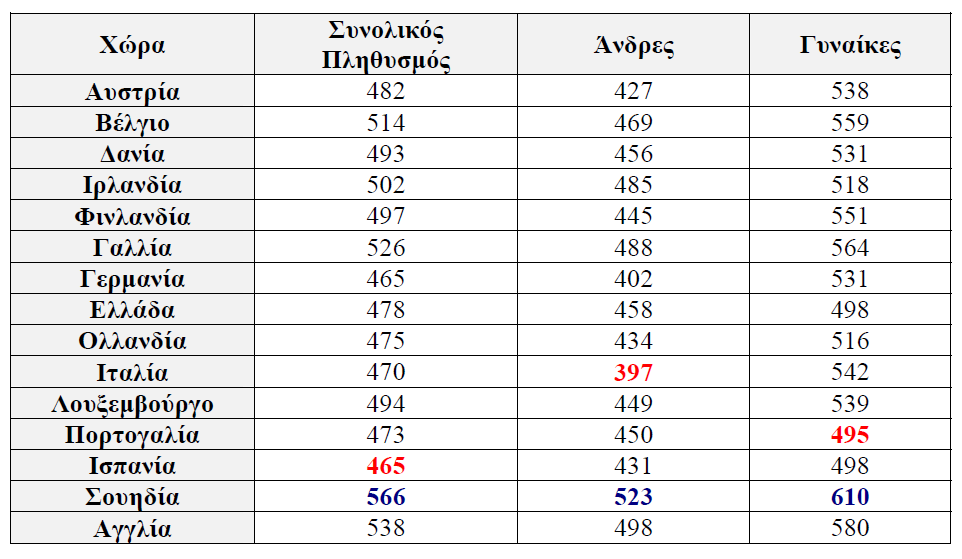 Λόγοι εξάρτησης
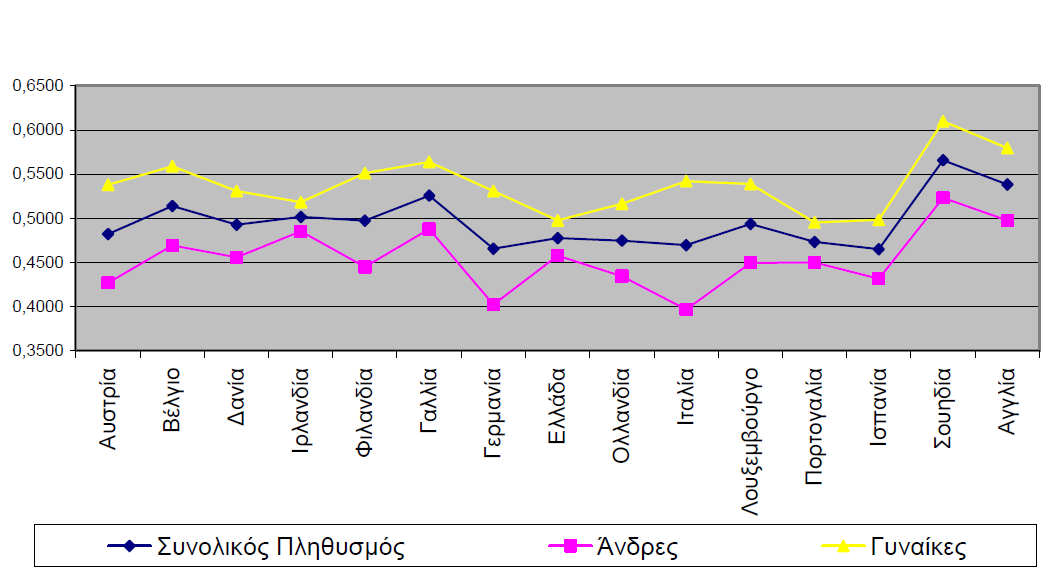 Λόγος εξαρτημένων – dependant ratio
Λόγοι εξαρτημένων
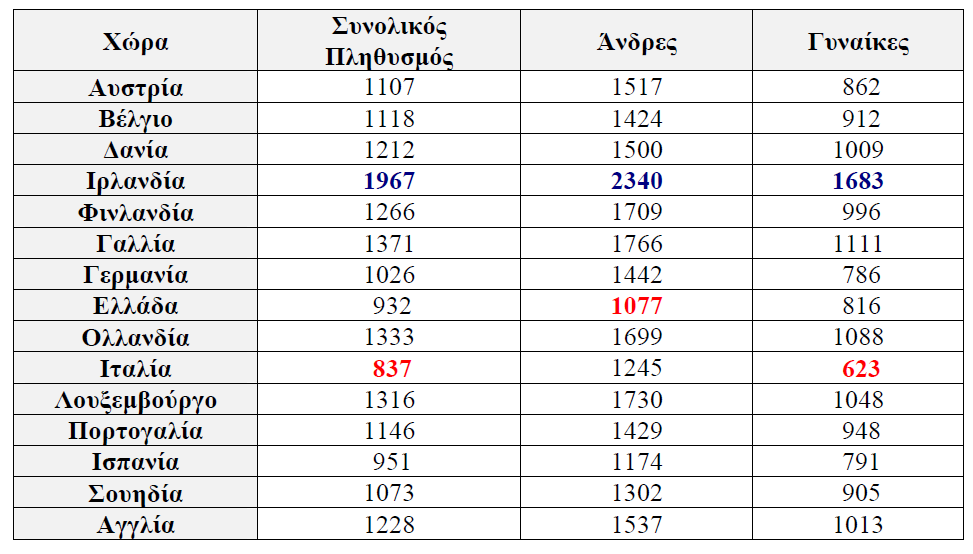 Λόγοι εξαρτημένων
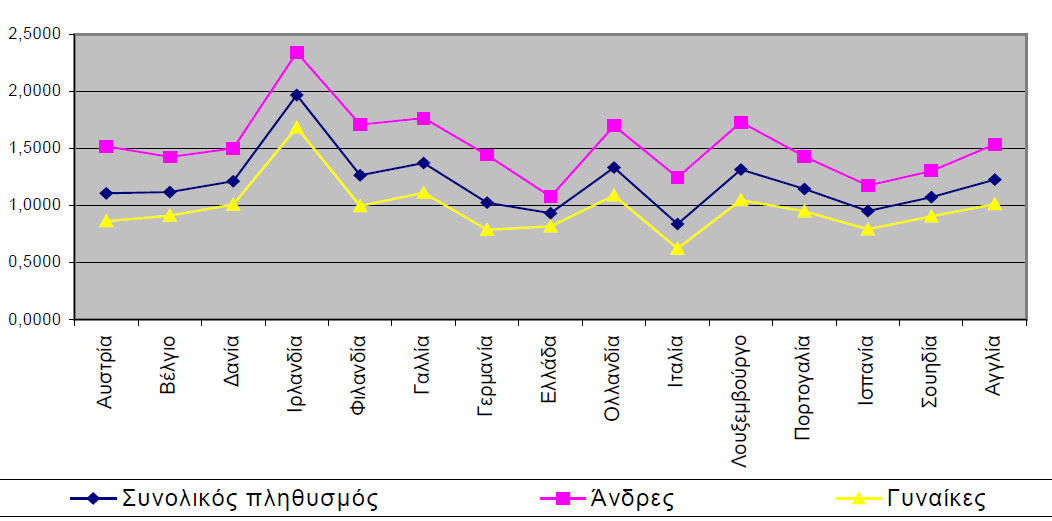 Λόγος γήρανσης – senescence ratio
Λόγοι γήρανσης
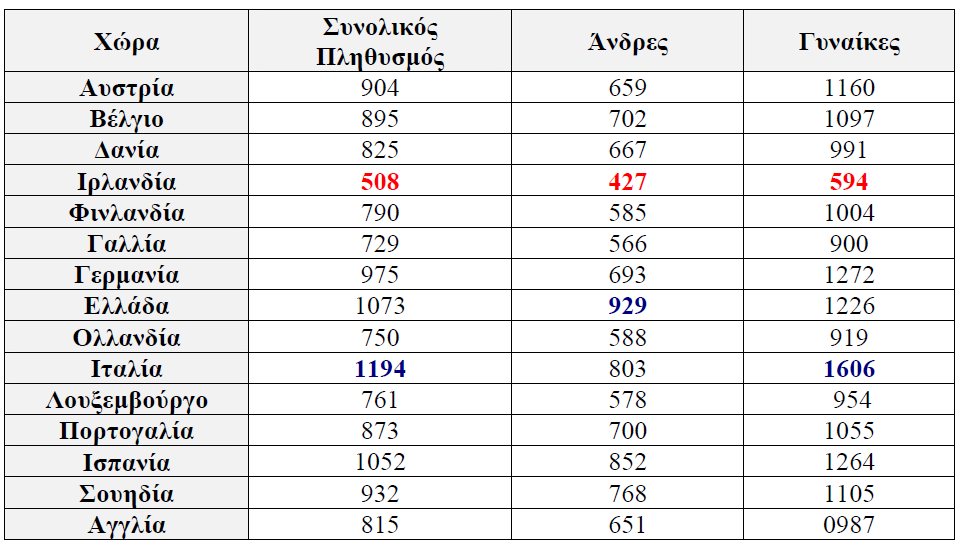 Λόγοι γήρανσης
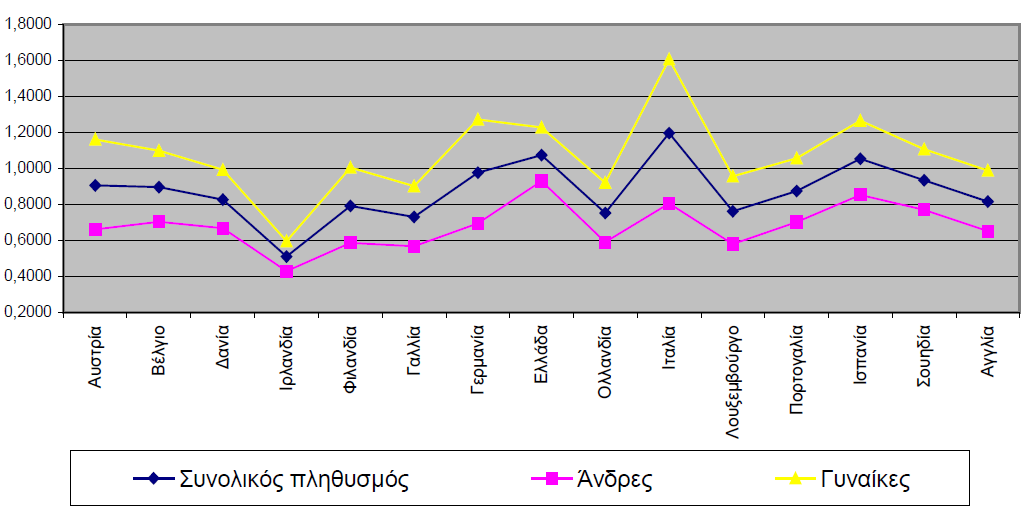 Λόγος αντικατάστασης – substitution ratio
Υπολογισμός
Κλάσμα του μέσου αριθμού ατόμων ηλικίας [10-14] προς το μέσο αριθμό ατόμων ηλικίας [60-64] 					

Τι εκφράζει;
Πολλαπλασιαζόμενος με 1000 εκφράζει το μέσο αριθμό ατόμων που τα επόμενα  5 χρόνια θα ενταχθούν στον πληθυσμό εργάσιμης ηλικίας και αντιστοιχούν σε 1000 άτομα που στο ίδιο διάστημα θα αποχωρήσουν από τον πληθυσμό αυτό.
Παρόμοιοι λόγοι
συνολικός λόγος αντικατάστασης
λόγος αντικατάστασης ανά φύλο
Από τι επηρεάζεται ο λόγος αντικατάστασης;
επίπεδα γεννητικότητας και θνησιμότητα
Λόγοι αντικατάστασης
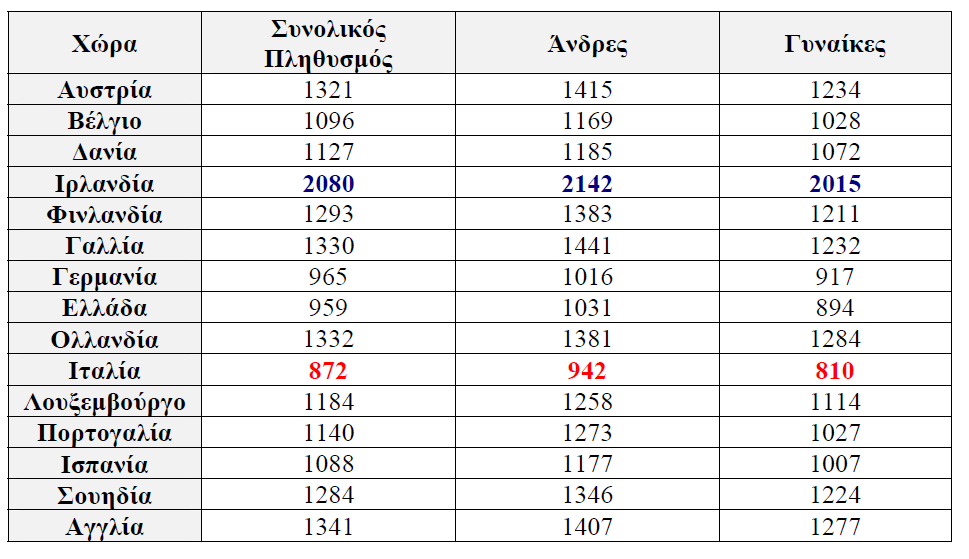 Λόγοι αντικατάστασης
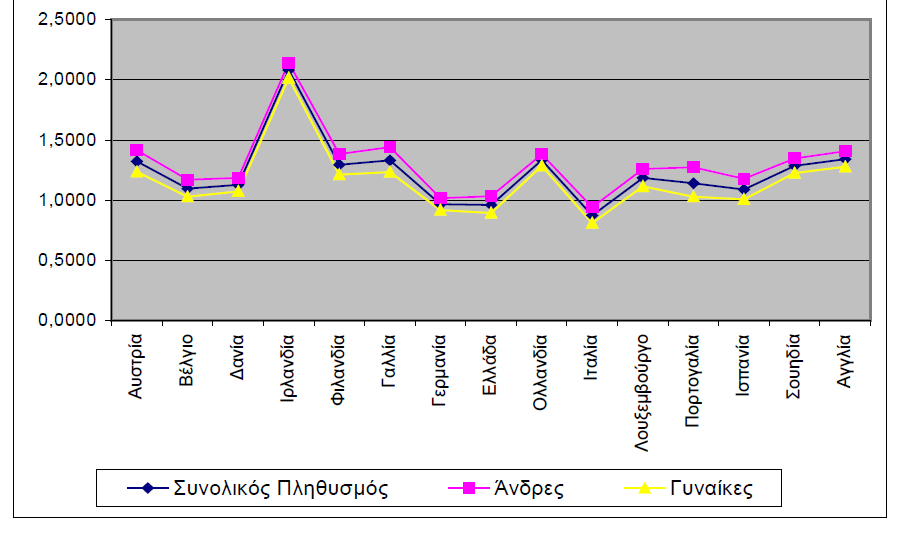 Ερωτήσεις
Ποιοι είναι οι πιο πρόσφατοι λόγοι φύλου, παιδιών-γυναικών, εξάρτησης, εξαρτημένων και γήρανσης για την Ελλάδα;
Ποια είναι η εξέλιξη των παραπάνω δεικτών την τελευταία εικοσαετία;
Ποιος είναι ο μέσος όρος των αντίστοιχων λόγων για τις Ευρωπαικές χώρες;
Αναφέρατε παραδείγματα ποσοστών % (αναλογιών) που να απεικονίζουν την διάρθρωση του πληθυσμού.